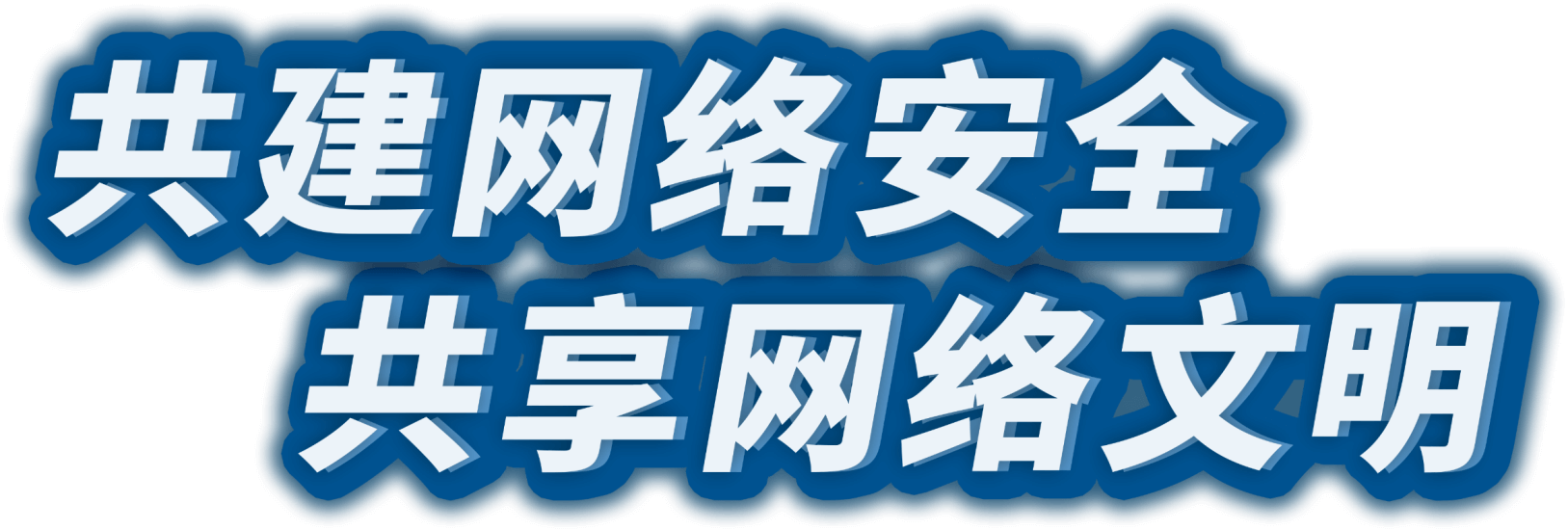 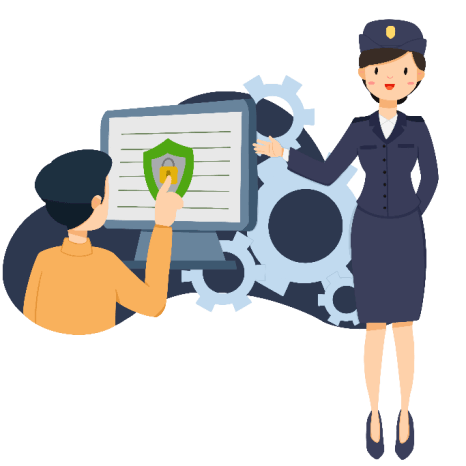 网络安全教育
Interpersonal skills psychological effects interpersonal relationship training Interpersonal psychological
宣讲人：PPT818   时间：20XX.XX
目录
CONTENTS
网络安全科普知识
网络安全活动方式
Enter chapter title here
Enter chapter title here
网络安全未来趋势
网络安全主要特点
Enter chapter title here
Enter chapter title here
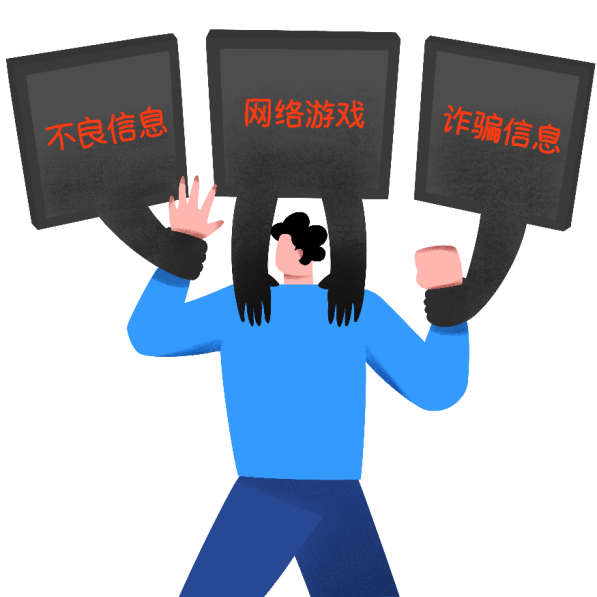 网络安全基本概念
ENTER  CHAPTER  TITLE  HERE
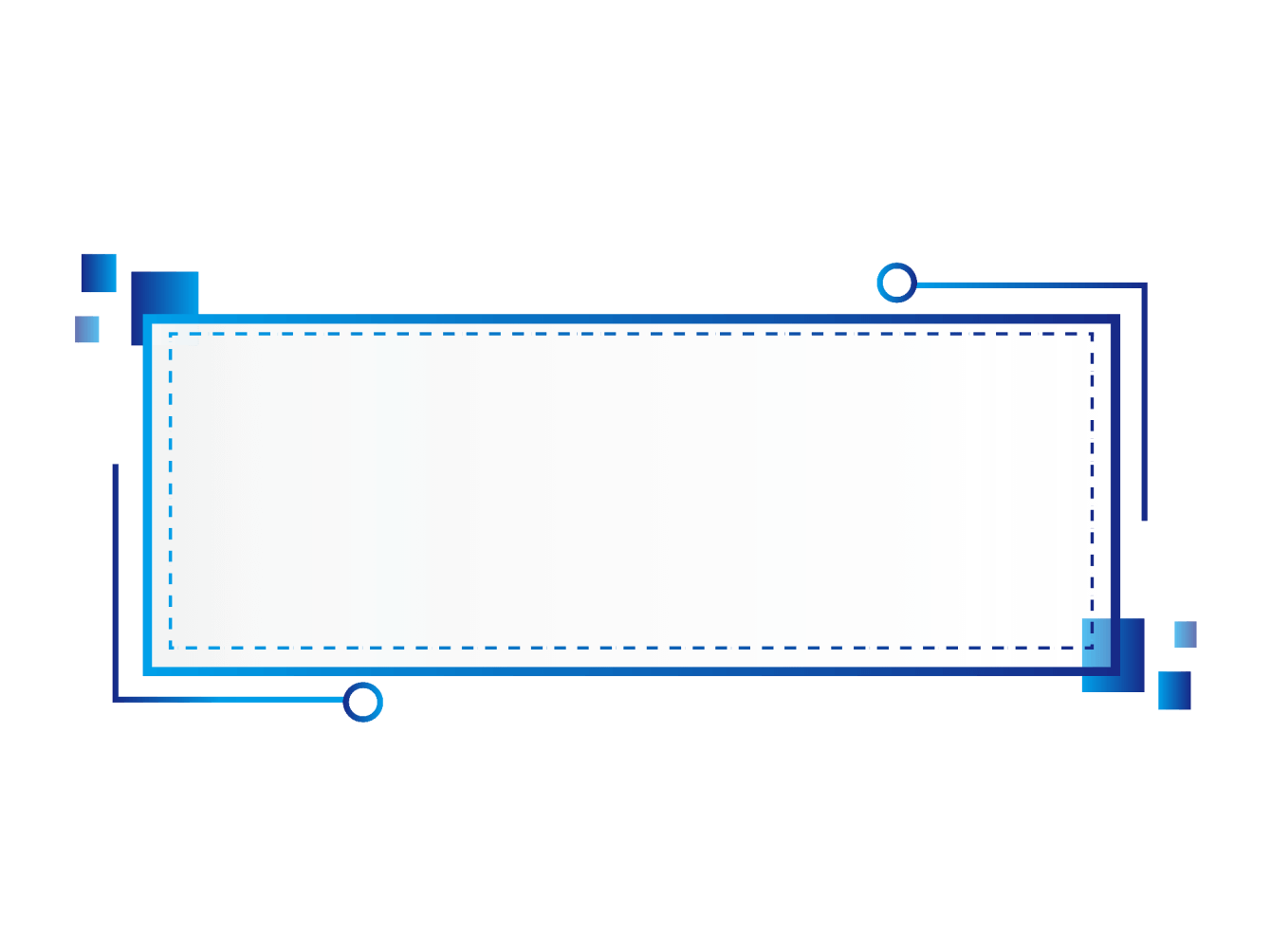 https://www.PPT818.com/
壹
手机支付重安全
1.保证手机随身携带，建议手机支付客户端与手机绑定，使用数字证书，开启实名认证；
2.最好从官方网站下载手机支付客户端和网上商城应用；
3.使用手机支付服务前，按要求在手机上安装专门用于安全防范的插件；
4.经常查看手机任务管理器，检查是否有恶意程序在后台运行，并定期使用手机安全软件扫描手机系统。
骚扰诈骗要明辨
7.遇见诈骗类电话或信息，应及时记下诈骗犯罪分子的电话号码、电子邮件地址、QQ号及银行卡账号，并记住犯罪分子的口音、语言特征和诈骗的手段和经过，及时到公安机关报案，积极配合公安机关开展侦查破案和追缴被骗款等工作。
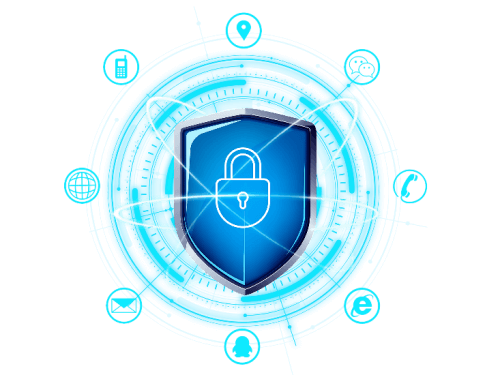 1
2
3
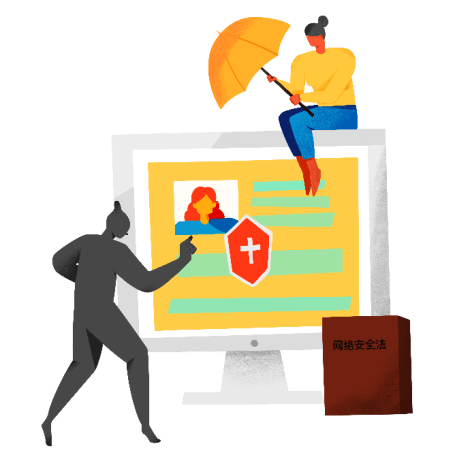 4
网络安全主要特点
ENTER  CHAPTER  TITLE  HERE
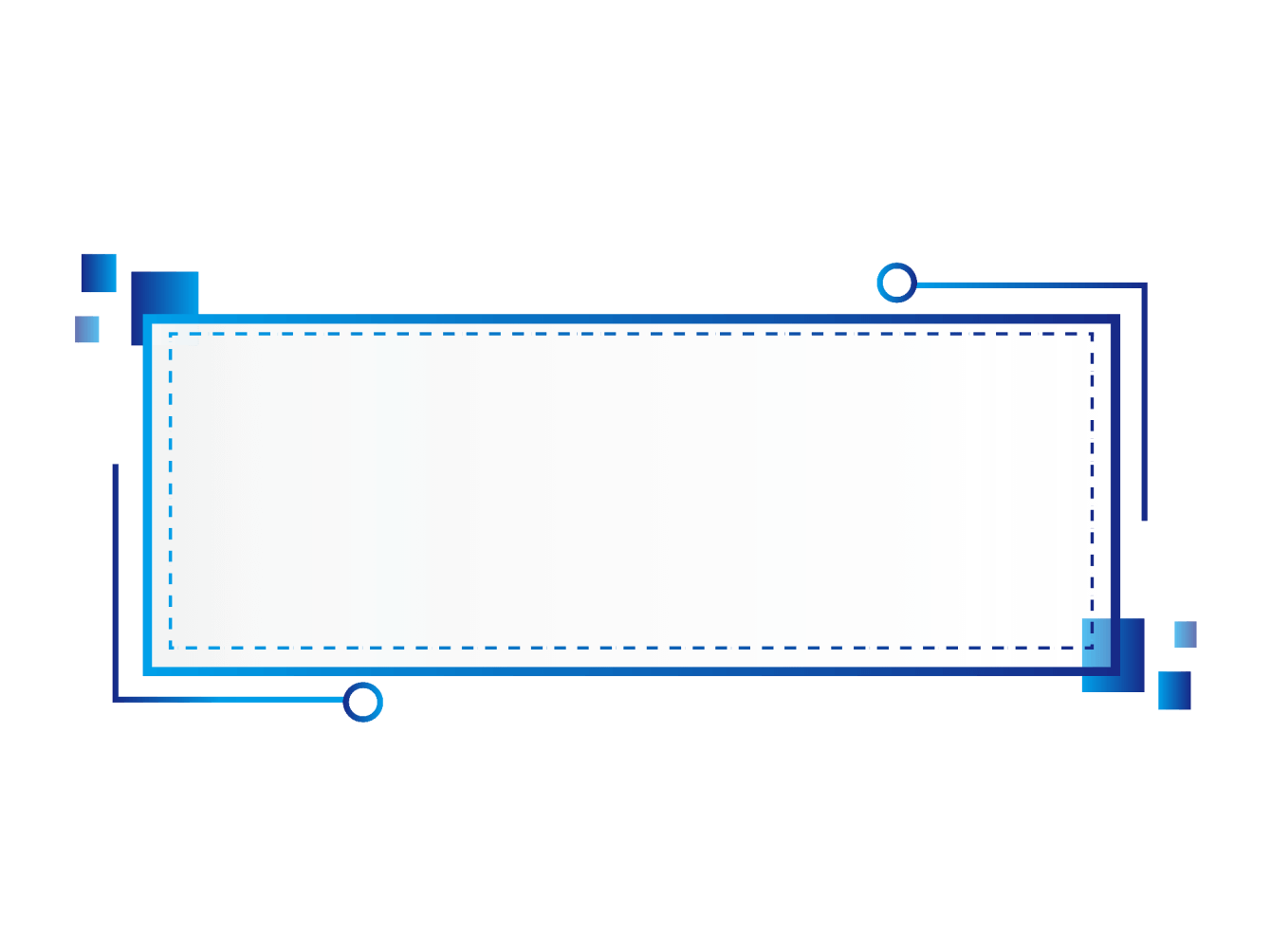 贰
完整性
保密性
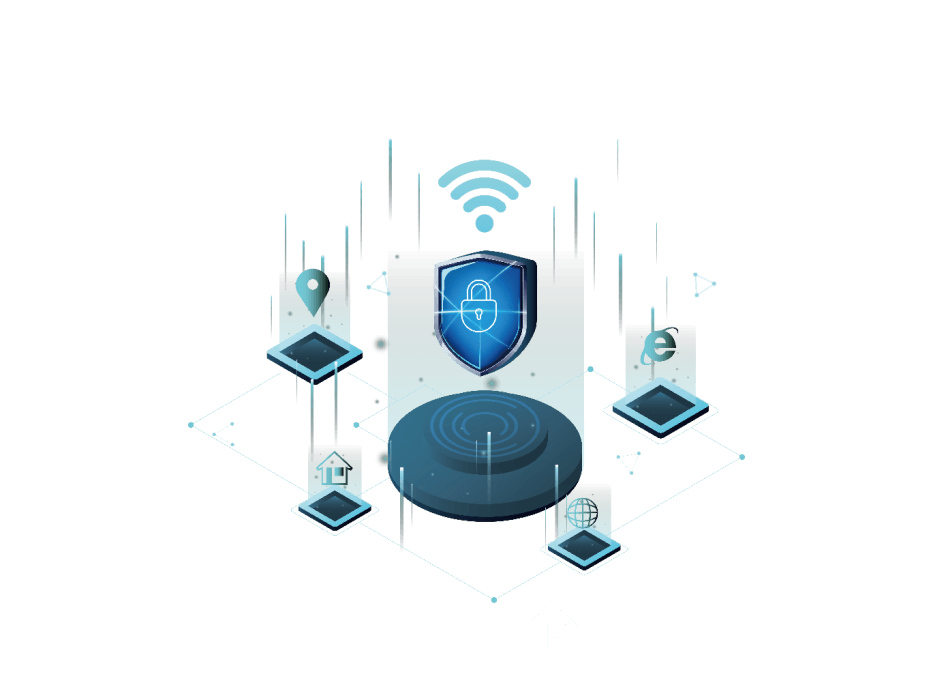 可用性
可控性
可审查性
出现安全问题时提供依据与手段
从网络运行和管理者角度说，他们希望对本地网络信息的访问、读写等操作受到保护和控制，避免出现“陷门”、病毒、非法存取、拒绝服务和网络资源非法占用和非法控制等威胁，制止和防御网络黑客的攻击。
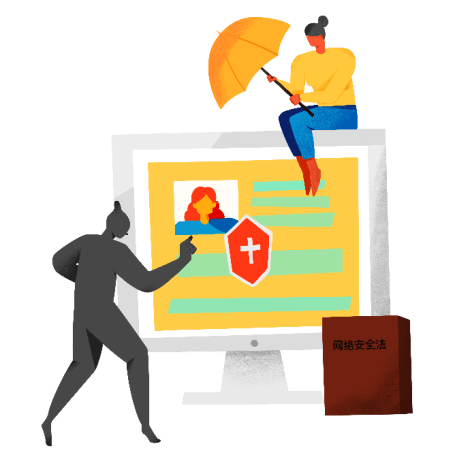 出现安全问题时提供依据与手段
对安全保密部门来说，他们希望对非法的、有害的或涉及国家机密的信息进行过滤和防堵，避免机要信息泄露，避免对社会产生危害，对国家造成巨大损失。从社会教育和意识形态角度来讲，网络上不健康的内容，会对社会的稳定和人类的发展造成阻碍，必须对其进行控制。
行业PPT模板http://www.PPT818.com/hangye/
[Speaker Notes: https://www.ypppt.com/]
网络安全活动方式
ENTER  CHAPTER  TITLE  HERE
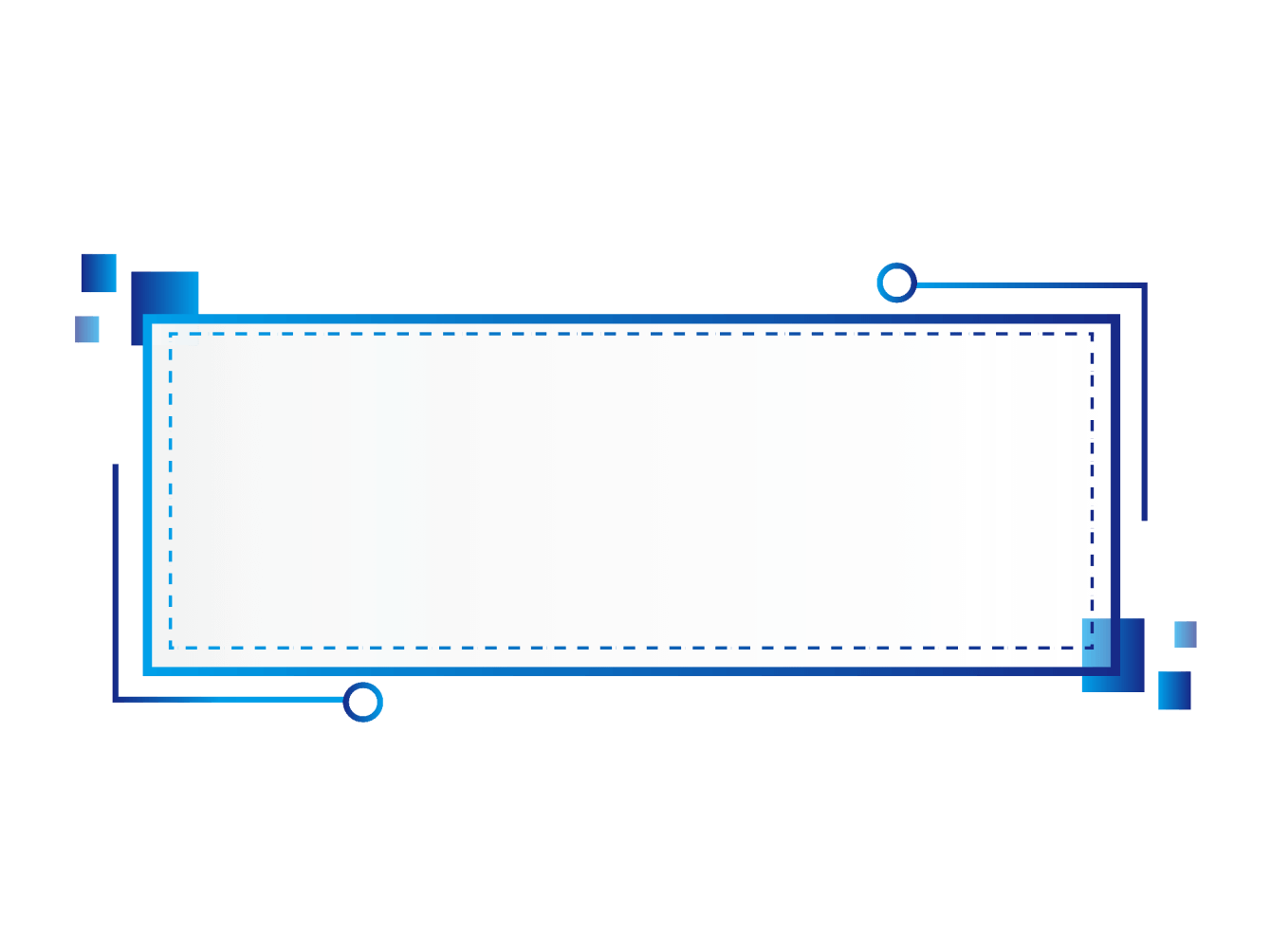 叁
活动内容
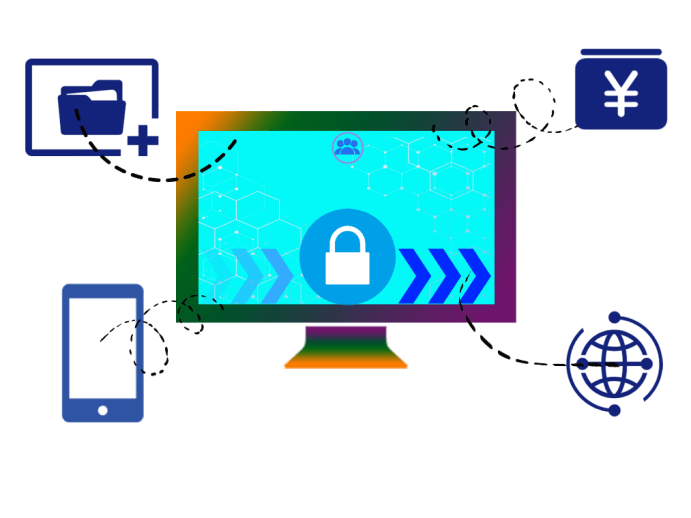 三大亮点
增强群众互动性
博览会首次设置了3000平方米的互动体验专区，通过虚拟现实、增强现实和人工智能等新技术手段吸引广大群众深度参与。
增强宣传多样性
天津市将网安周活动与地方文化充分结合，精心安排了网络安全相声剧、“津小卫”吉祥物等一批文化特色鲜明、寓教于乐的宣传普及活动。
1
2
3
增强活动连续性
首次安排了闭幕式活动，将公布2020年国家网络安全宣传周开幕式等重要活动承办城市，举办交接仪式。
网络安全未来趋势
ENTER  CHAPTER  TITLE  HERE
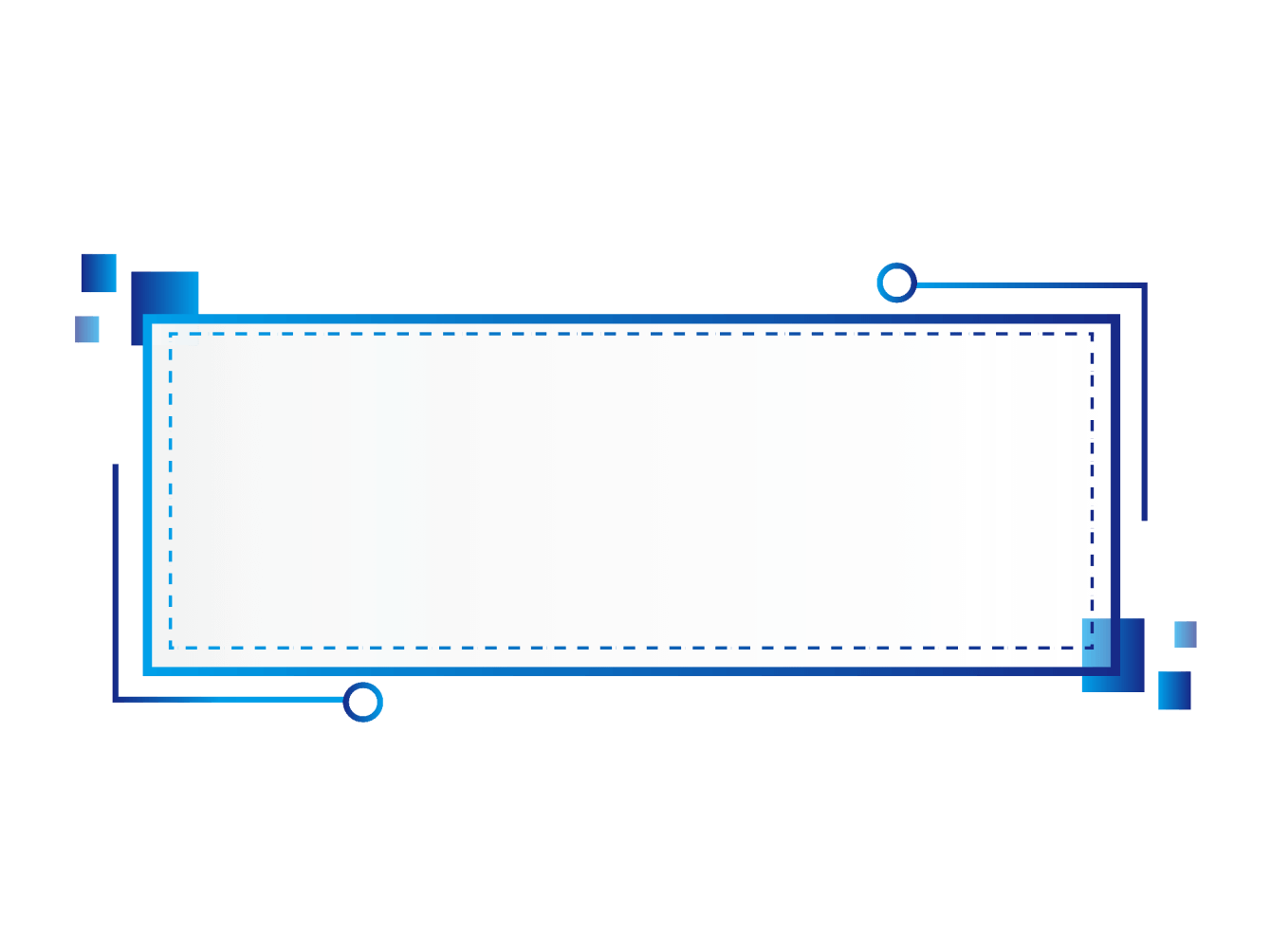 肆
全球经济日益融合
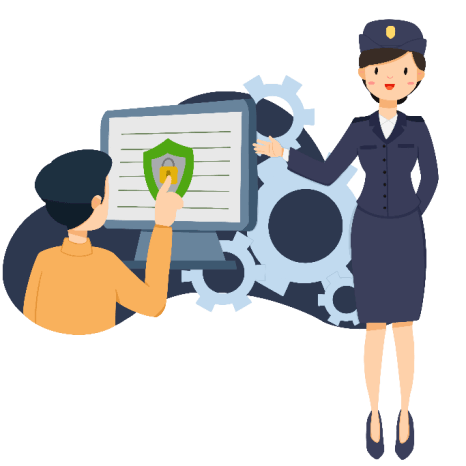 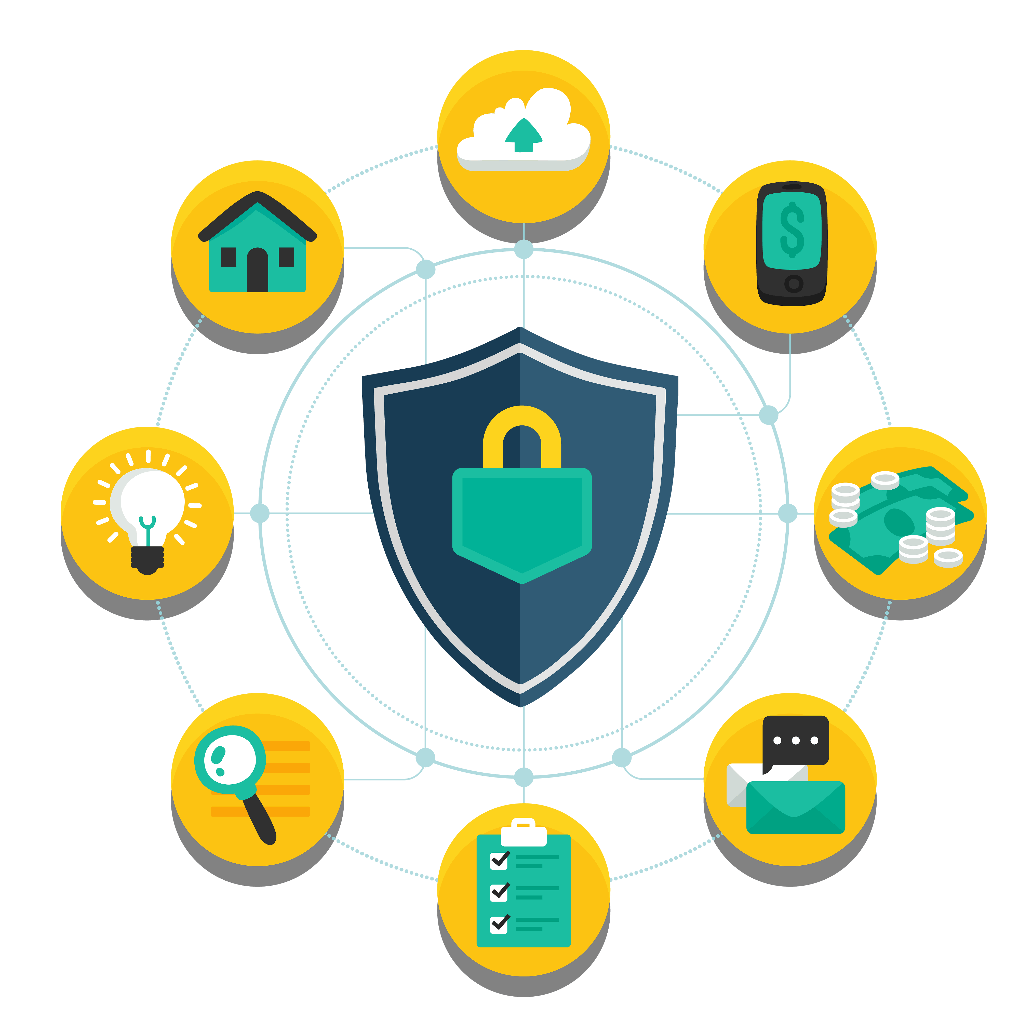 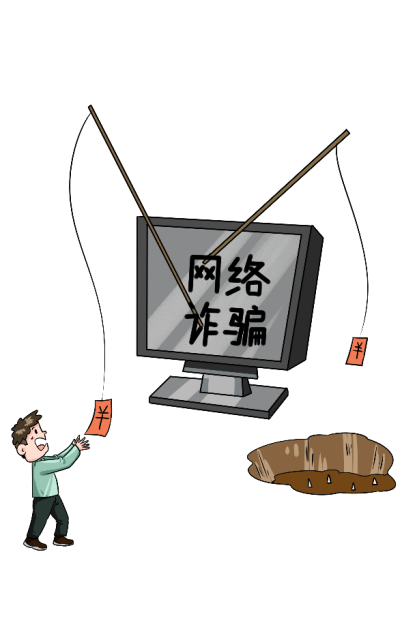 1.网络结构因素
2.网络协议因素
3.用户因素
4.主机因素
5.单位安全政策
6.人员因素
影响网络安全性的因素：目前我国网络安全存在几大隐患，主要有以下几个方面。
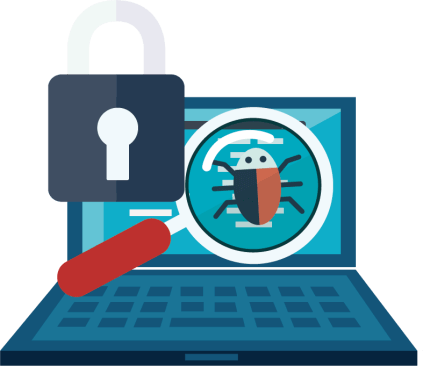 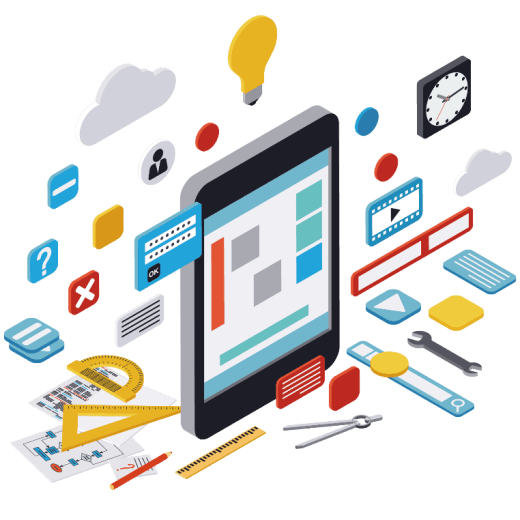 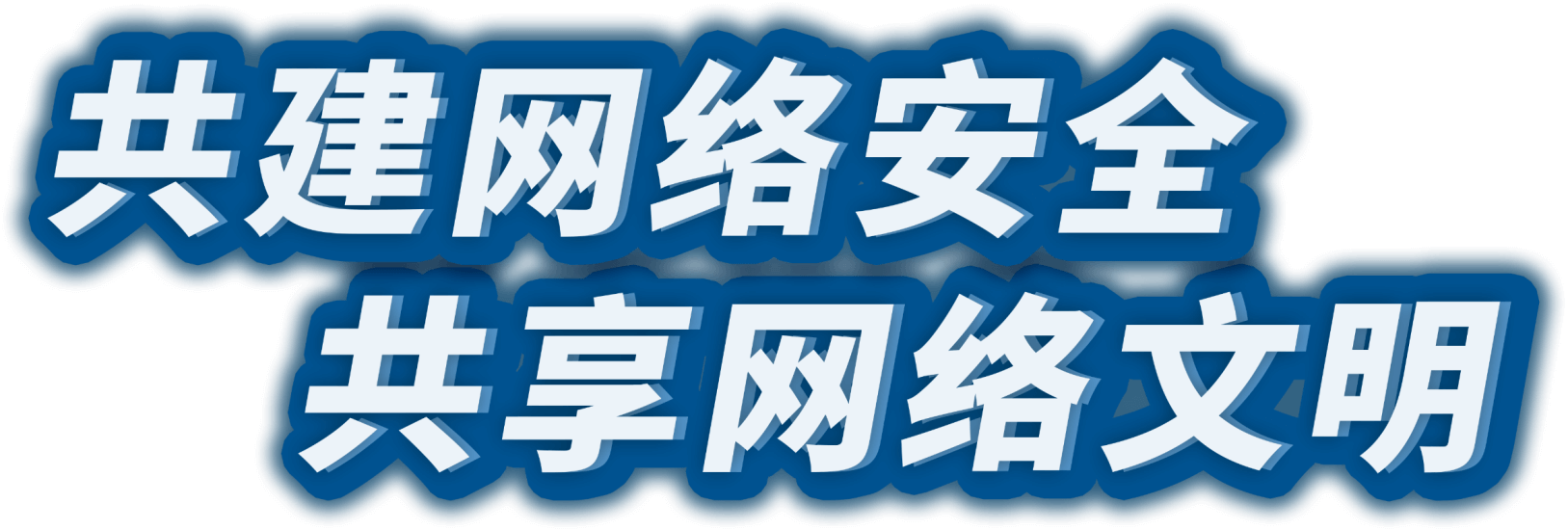 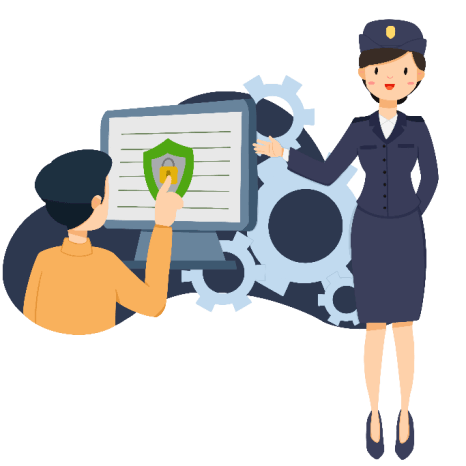 网络安全教育
Interpersonal skills psychological effects interpersonal relationship training Interpersonal psychological
宣讲人：网络安全   时间：20XX.XX